Quality standards for padel and other key sports construction issuesRichard ShawColin Corline
[Speaker Notes: Intro 

Going to tell you  a bit about SAPCA, some specifics about how we have interacted with padel before moving onto our evolving padel code of practice. In the break you can come and ask us about all the terrible things we have seen built that we can’t talk about up here! 

Start with the personal before moving onto the professional. Easy to get lost in padel with noise objections, planning delays, wobbly instant padel courts that it’s a really fun game. View shifted by playing. 

So first the sales pitch!]
About SAPCA
We are the recognised trade association for the sports and play construction industry in the UK

Formed and owned by the industry in 1997 to be quality led 

Non-profit making

Over 250 members from across the sport and play industry – including contractors, manufacturers, consultants, test houses etc.

Affiliate members including national governing bodies and sports councils.
[Speaker Notes: Trade Association and also quality badge. Mainly the latter that going to speak about today

Started in tennis, sure many of you know and can tell  the SAPCA origin story far better than I! For those that don’t


Our members will cover  - 

Padel groundwork companies, aggregate suppliers, court manufacturers, court installers, consultants, canopy manufacturers, sand suppliers, artificial turf manufacturers, floodlighting designers contractors, net manufactures and maintenance companies

Owned by our members, for our members.]
Aims

We promote high standards of design, construction and workmanship.

We liaise closely with the governing bodies of sport, both nationally and internationally to give our members a voice and promote dialogue with the industry.

We support members by providing information, advice, support and networking opportunities.
Focus on Quality
Our foundation was built on quality and that remains true today.
It is this quality that makes us a trusted partner of funders, governing bodies and commissioners.
Membership is based on demonstrating quality and being recognised as such by others within the industry.
Our Codes of Practice are used widely within the industry and by purchasers. We continually update these to ensure they represent the best current knowledge available. 
These Codes also form the basis for our Quality System assessment of members which includes our inspection programme of members’ projects.
Members are asked to contribute to the quality programme to ensure that we are continually driving up standards within the industry.
We commission and take part in research for the knowledge and betterment of the industry.
We have a Mediation and Advisory Service for Complaints arising between members and their customers.
[Speaker Notes: Key to the start and continuance of SAPCA is a focus on quality

Virtuous circle]
Membership Criteria
Able to demonstrate experience and reputation within the industry
Good financial standing
Project references and visits
Agree to Professional Code
Appropriate policies and insurances
Accepted by peers
Undergo continual assessment
[Speaker Notes: We aren’t easy to join and keep construction standards and professional standards high.]
Padel & SAPCA
Supply greater than demand
Immature market
Membership rules
1 in 10 applications successful
Learning and evolving Code of Practice
[Speaker Notes: In my three years at the association seen growth

Demand hasn’t been filled by tennis court constructors as tennis market has filled their diaries, growth has been serviced by new companies often learning on the job. Not a criticism as I think all of Uk market has been learning and maturing. 

We have been hampered in stepping into the void by our membership runs needing stability and longevity for example our insistence on a 3 year trading history meant that until recently even well established padel contractors within the UK market did not always meet this.  

All of this has lead to a market that we don’t see in more mature markets such as tennis, football etc. plenty of example of bad practice. Lots of padel companies aim to join SAPCA but only 1 in 10 applications are successful for all the reasons listed

Flip side of the same coin is that it is an innovative, entrepreneurial market that both challenges SAPCA to continue to learn, and update its codes of Practice

Hand over to Colin]
Codes of Practice
Padel in Numbers
Padel Code of Practice
Padel Code of Practice
Minimum standard for SAPCA

LTA support

Nothing else in the marketplace

Reviewed alongside market trends
[Speaker Notes: Run through]
Key focus in 2020 / 2021
Ensure a fit for purpose guidance document was developed

Site specific foundation design

Suitability of Padel Enclosures in UK climate

General guidance to an immature market
Key focus now – Enhanced document
Increased covered court information

Foundation, foundation, foundation!

Key learnings from 5 years

Continued education of the market
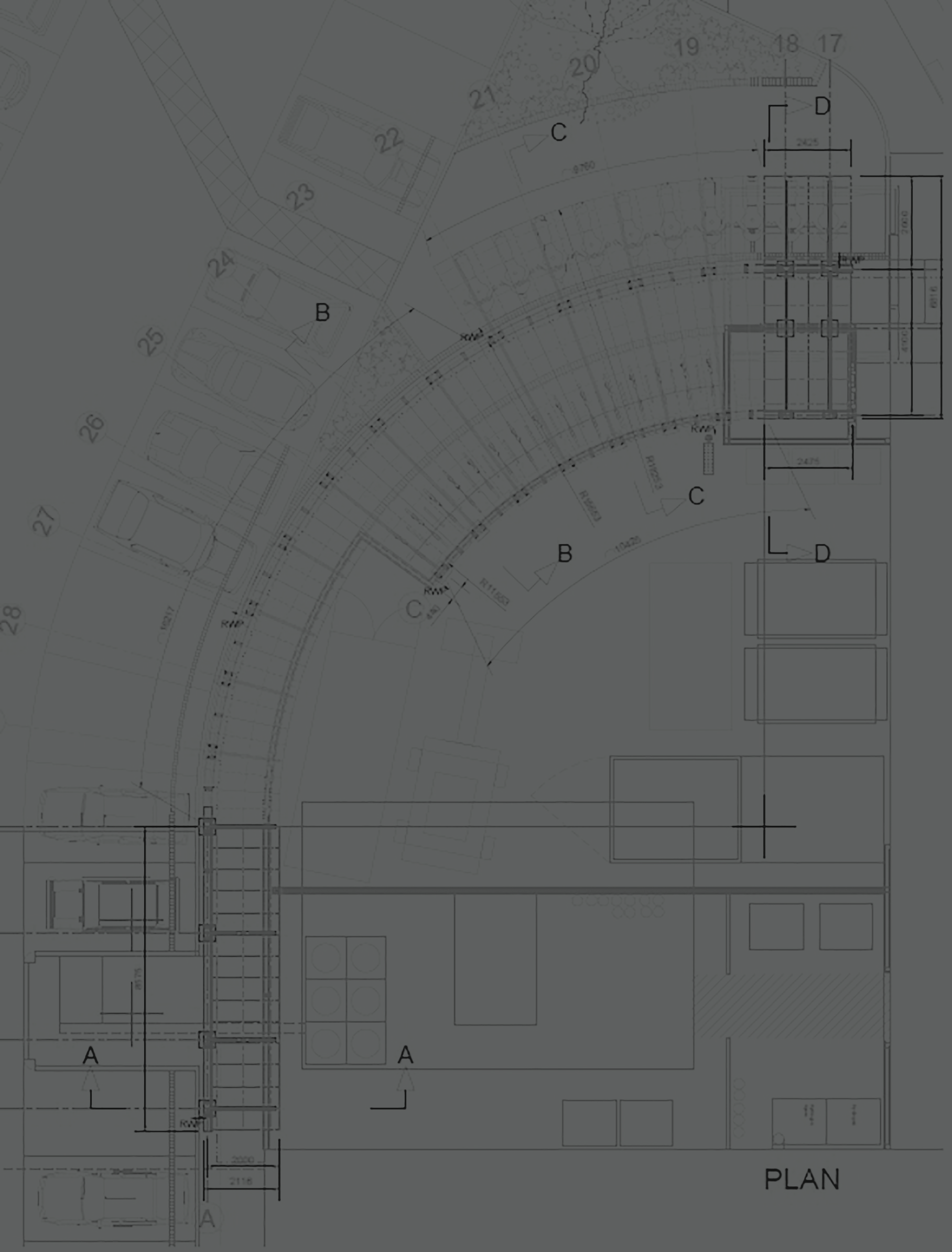 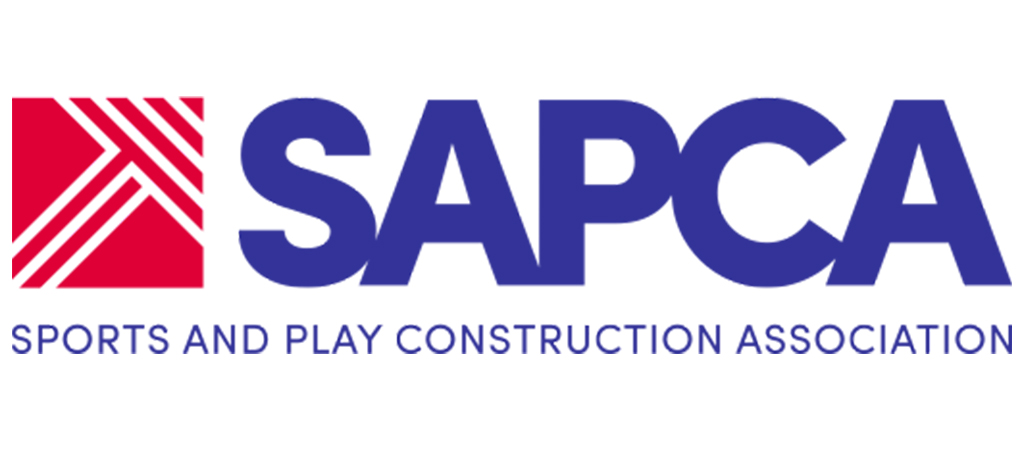 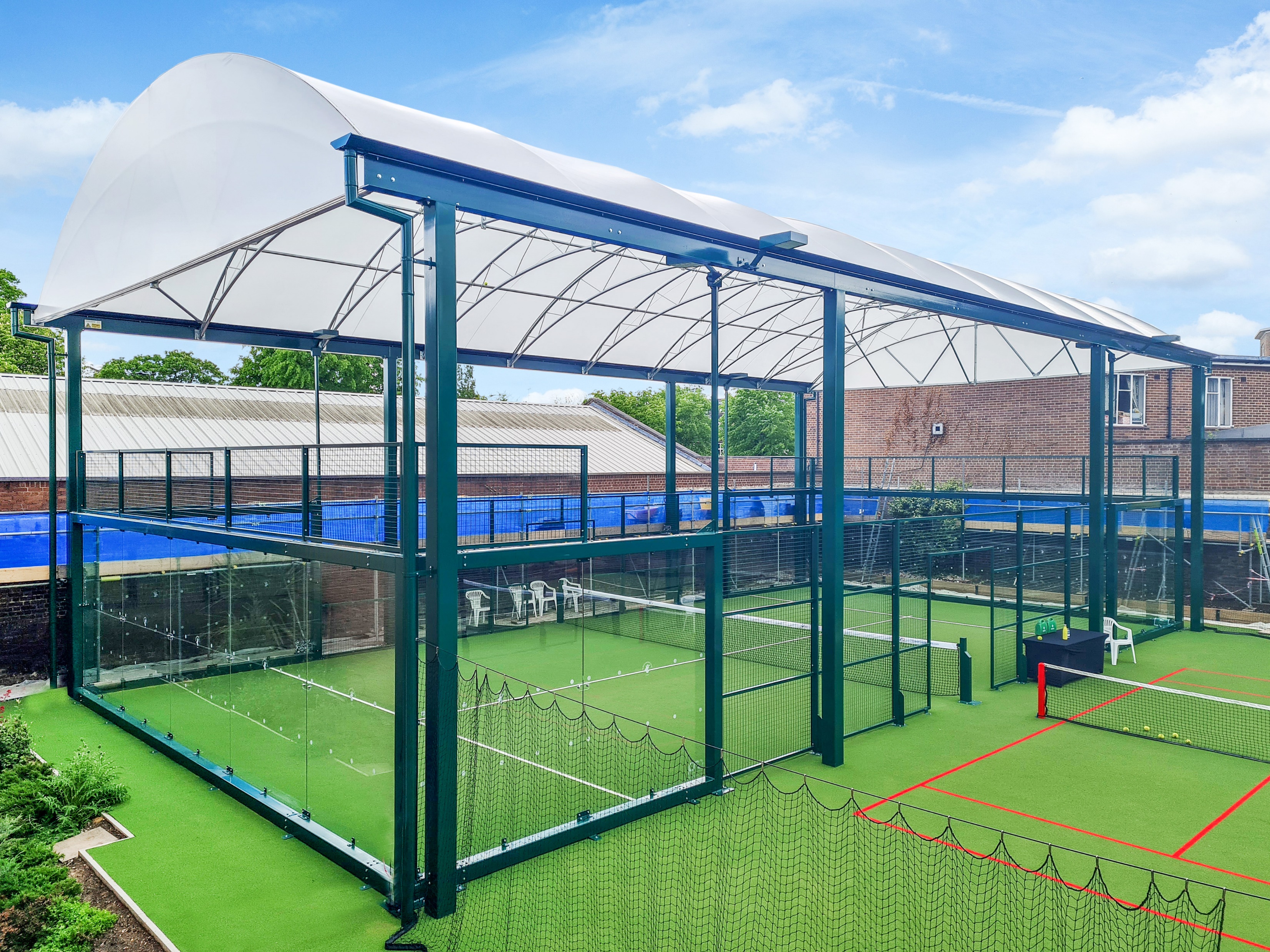 Structure Types

Modular; 

Integrated design with padel courts
Cost effective solution 
Additional sections can be added in future
Typically lower in overall height   


Clear Span;


Covers multiple courts with one single structure 
Curve of roof typically follows flight of the ball. 
Ensures maximum height over entirety of the net 
No stanchions required between courts
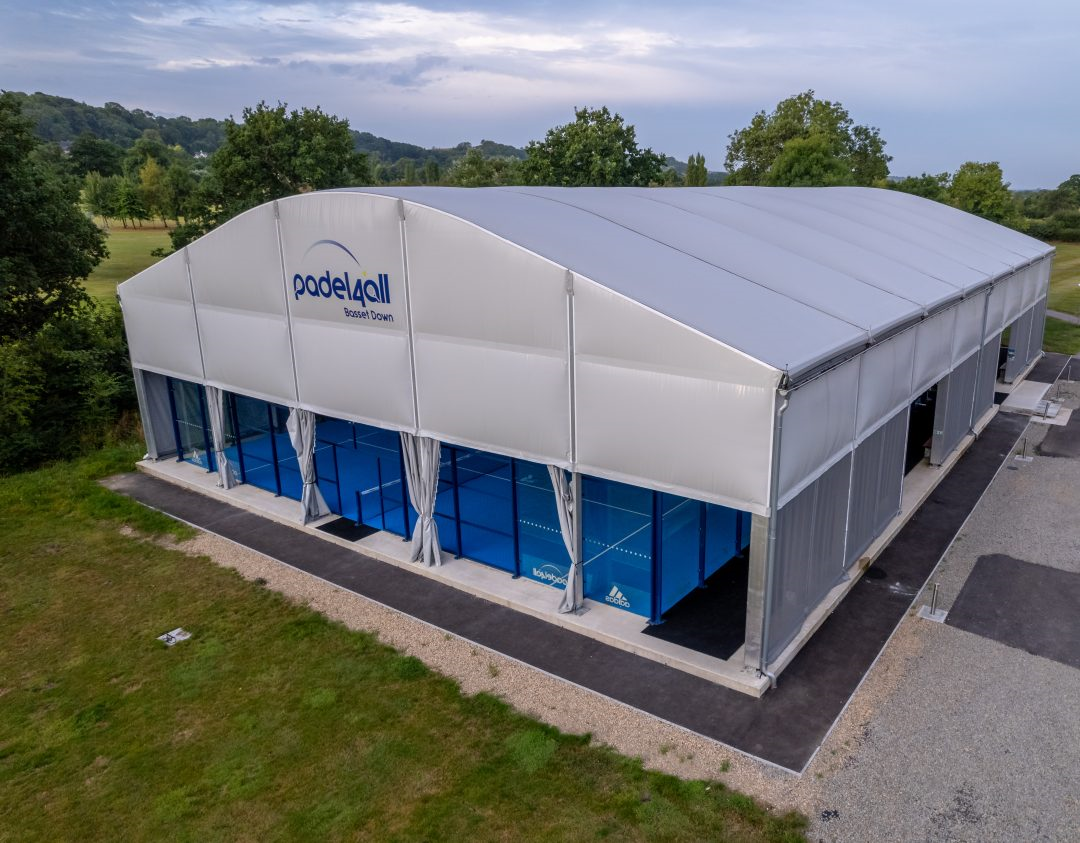 [Speaker Notes: Explain]
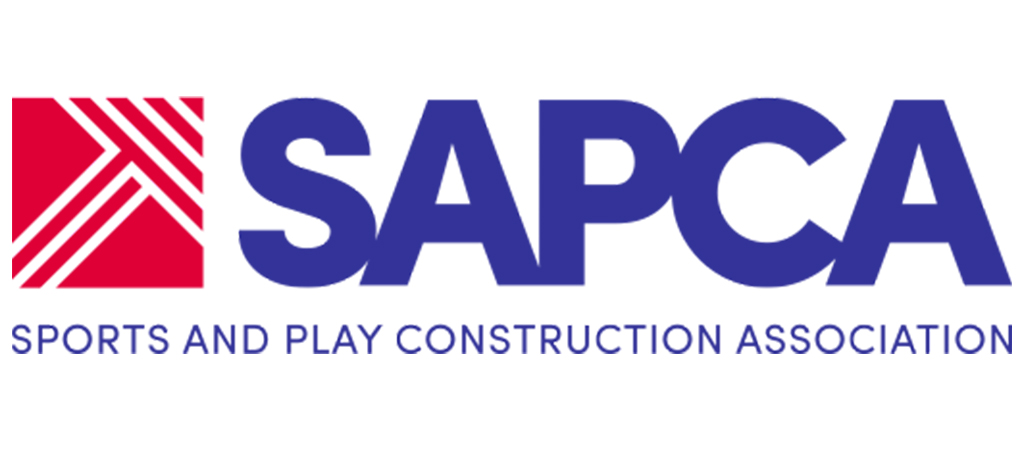 Design Criteria 

Site specific structural calculations
Nominated engineer to hold PI  
Calculations include below ground requirement 
Conform to UK Building regulations
Lighting can be fixed to structure 
Emergency lighting required for retractable or permanent sides (subject to building control requirements)  
Planning Approval 
Building Control Sign Off
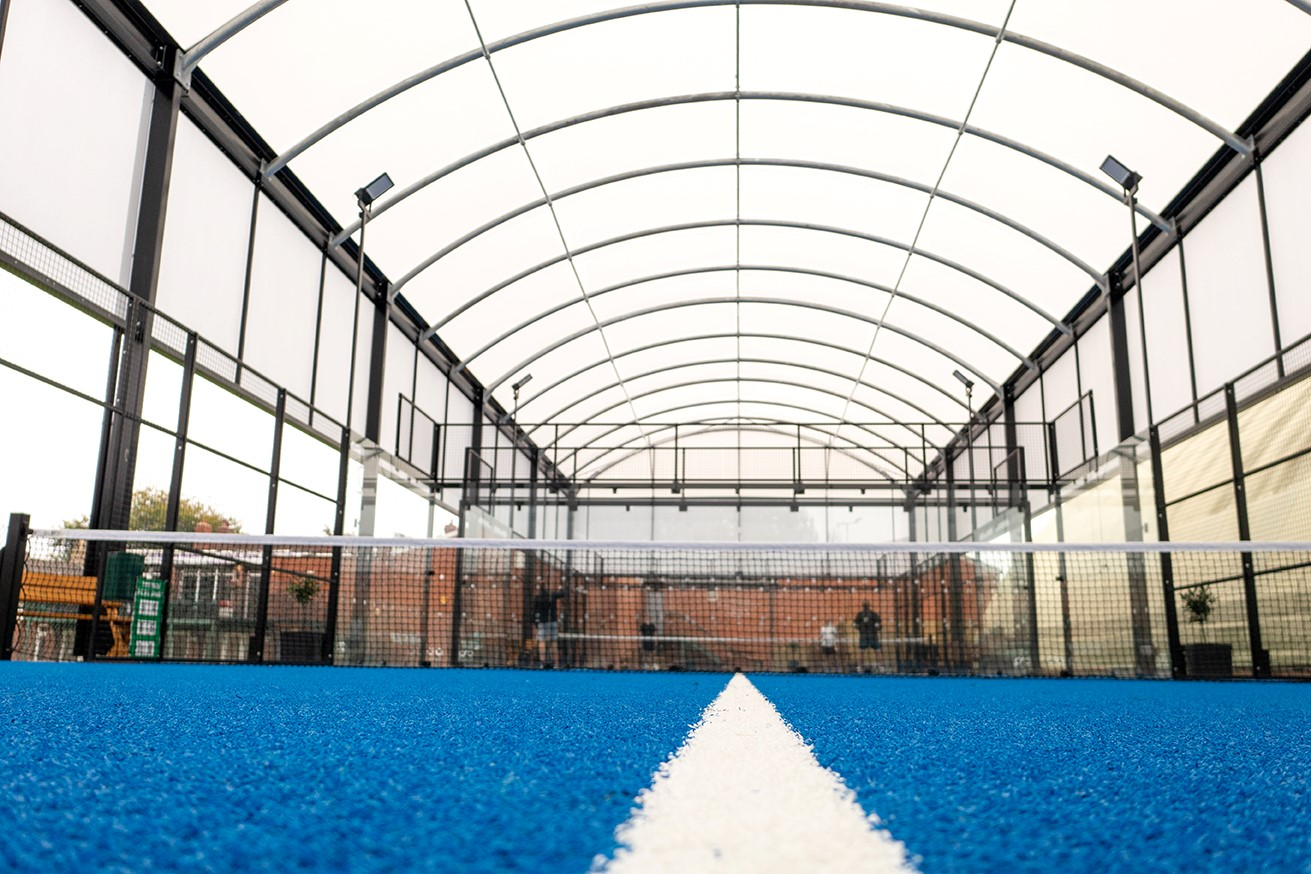 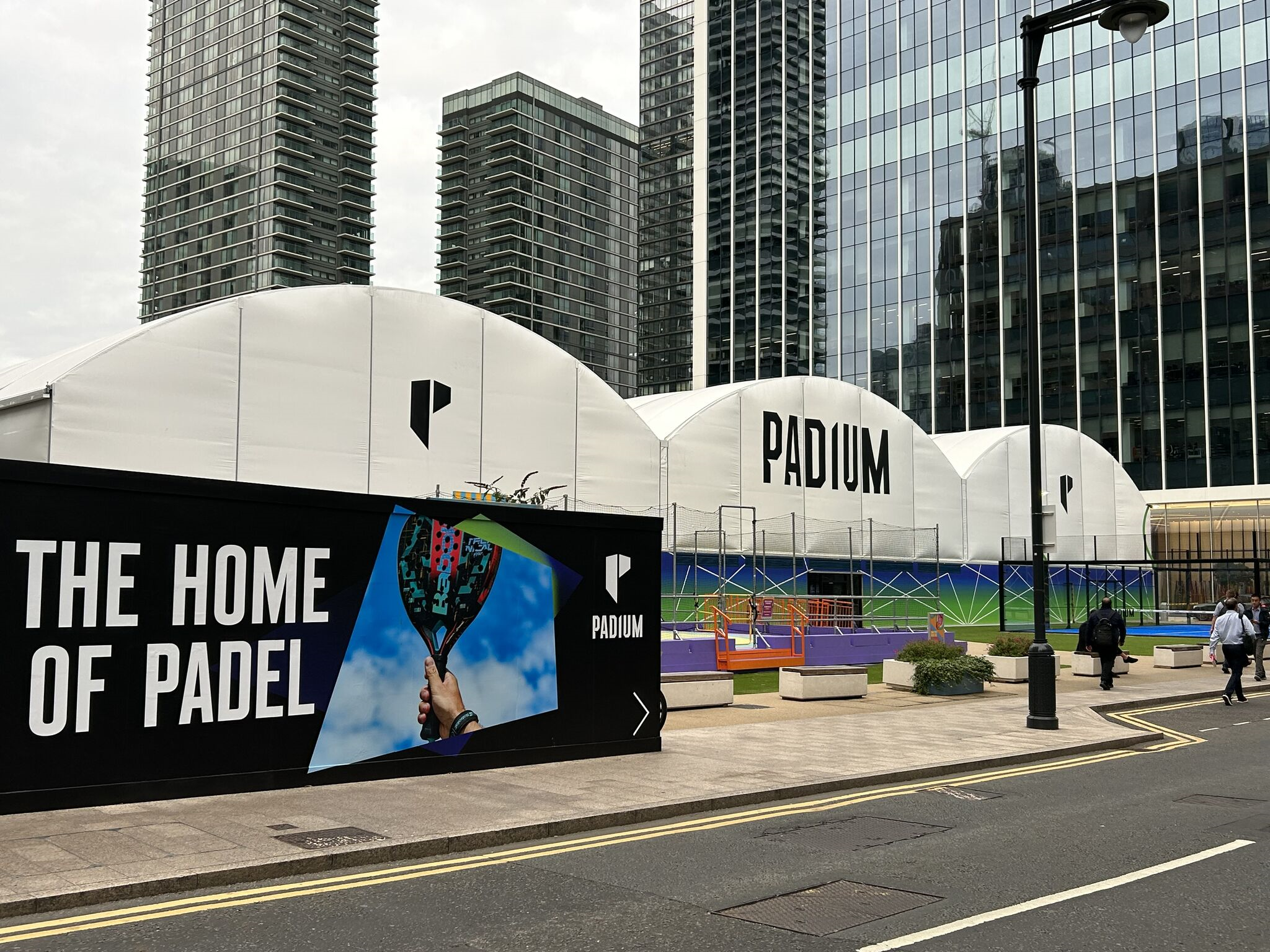 [Speaker Notes: Follows the technical notes within the CoP

Apply to either modular or clearspan]
Key UK sports construction considerations
Weather and climate change

Planning approval challenges
Drainage requirements 
Construction in floodplain areas
Ecology
Bio-diversity net gain
Noise
UK Weather
Excessive rainfall and getting worse

Wind loading variations across UK

Padel in coastal locations
Coastal locations
Drainage requirements
Planners not understanding the way sports facilities drain

Requirements for SuDS

Use of sports facilities as water attenuation

Protection of the surrounding area
Construction in floodplains
Bio-diversity Net Gain
Biodiversity net gain (BNG) is a way of creating and improving natural habitats. BNG makes sure development has a measurably positive impact (‘net gain’) on biodiversity, compared to what was there before development.

In England, BNG is mandatory under Schedule 7A of the Town and Country Planning Act 1990 (as inserted by Schedule 14 of the Environment Act 2021).

Developers must deliver a BNG of 10%. This means a development will result in more or better-quality natural habitat than there was before development.
Noise
Very relevant to Padel!

Essential Noise reports

May require post construction assessments

Environmental health issues
Top Tips
If its cheap, there is a reason

Use SAPCA members

Groundworks are important

Investigate design options

Maintenance is essential
Thank you!
www.spaca.org.uk
[Speaker Notes: Lots more resources on website including full codes of practice.]